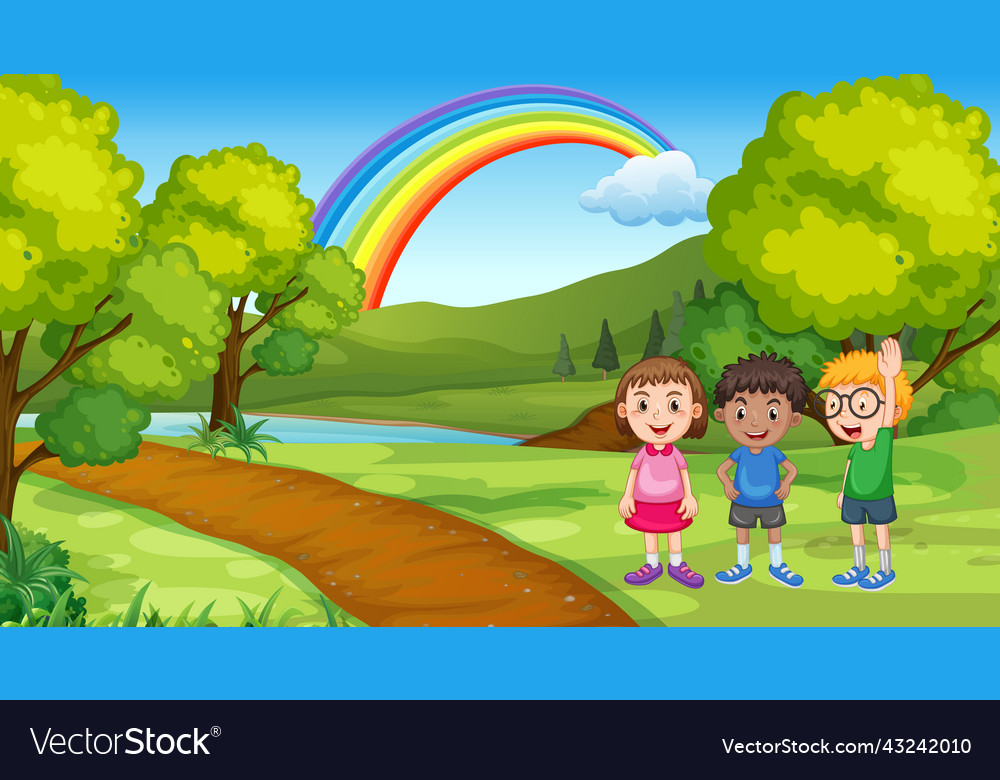 Thứ ba ngày 19 tháng 11 năm 2024
Chủ điểm: Ước mơ tuổi thơ
Tuần 11 – Bài 3
Tiếng Việt
Nghe – viết: Chuyện xây nhà
Khởi động
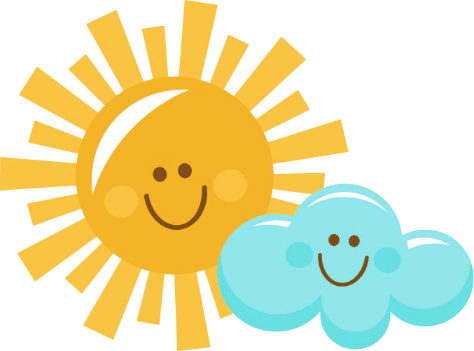 Nghe viết
Chuyện xây nhà
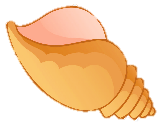 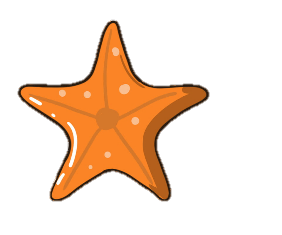 Chuyện xây nhà
Xén tóc thuê cây ổi
Mở cửa hiệu thời trang
Bác bọ ngựa luyện kiếm
Vun vút trên cành xoan.
 
Riêng mấy bạn đom đóm
Thích làm nhà gần ao
Đêm giăng đèn mở hội
Thắp lên ngàn ánh sao.
Mặt đất gieo sự sống
Bầu trời nâng cánh bay
Mắt tớ nhìn xa tít
Tớ xây nhà trên mây!
Luyện đọc từ khó
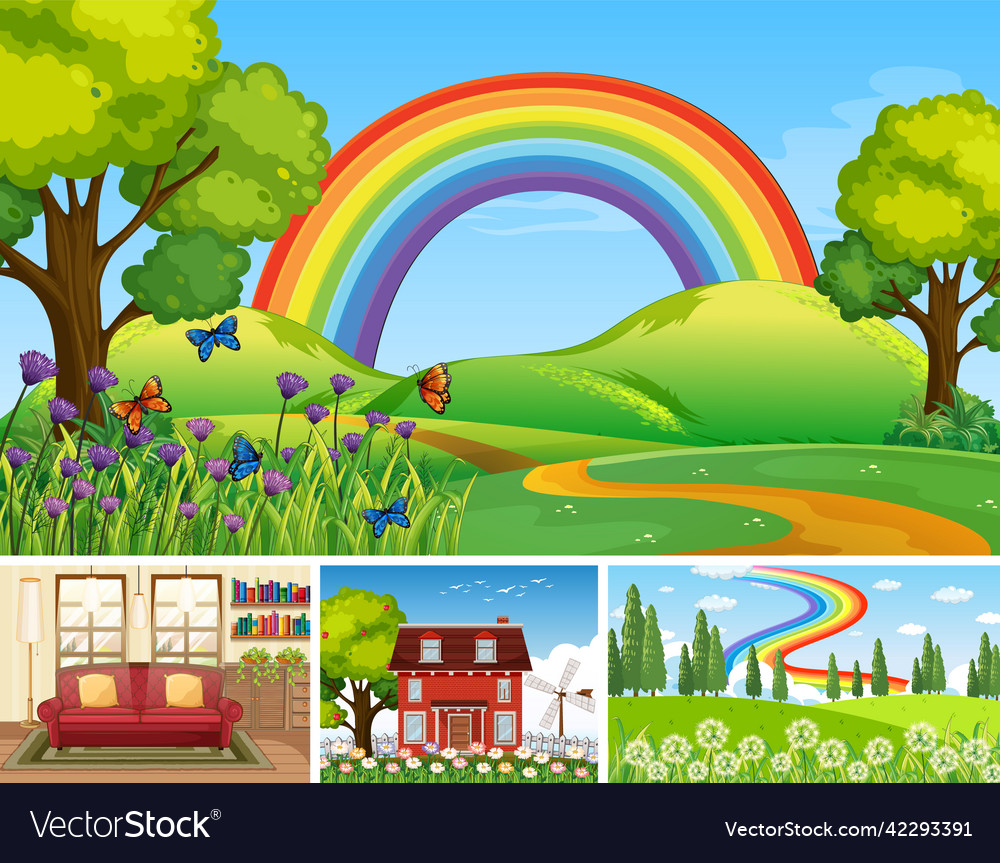 xén tóc
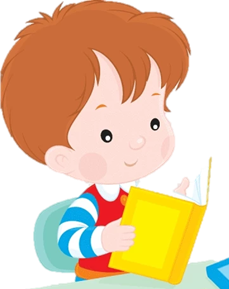 xén tóc
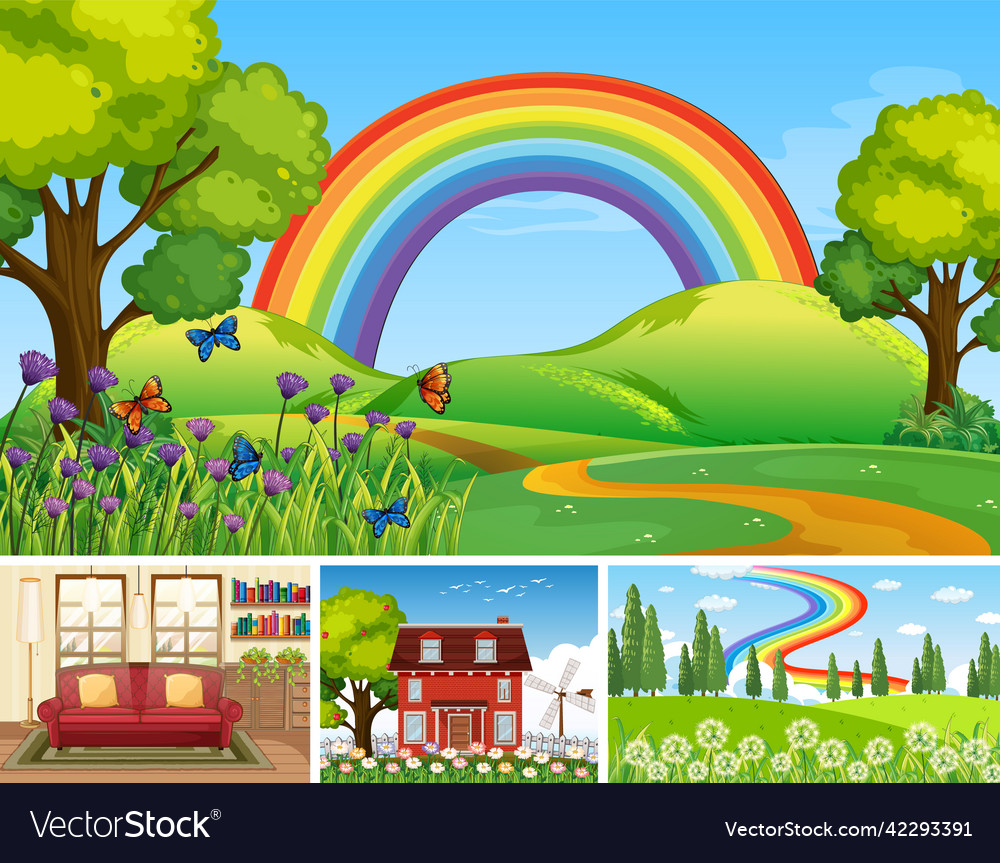 luyện kiếm
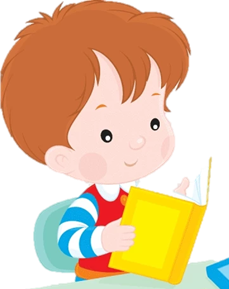 luyện kiếm
xén tóc
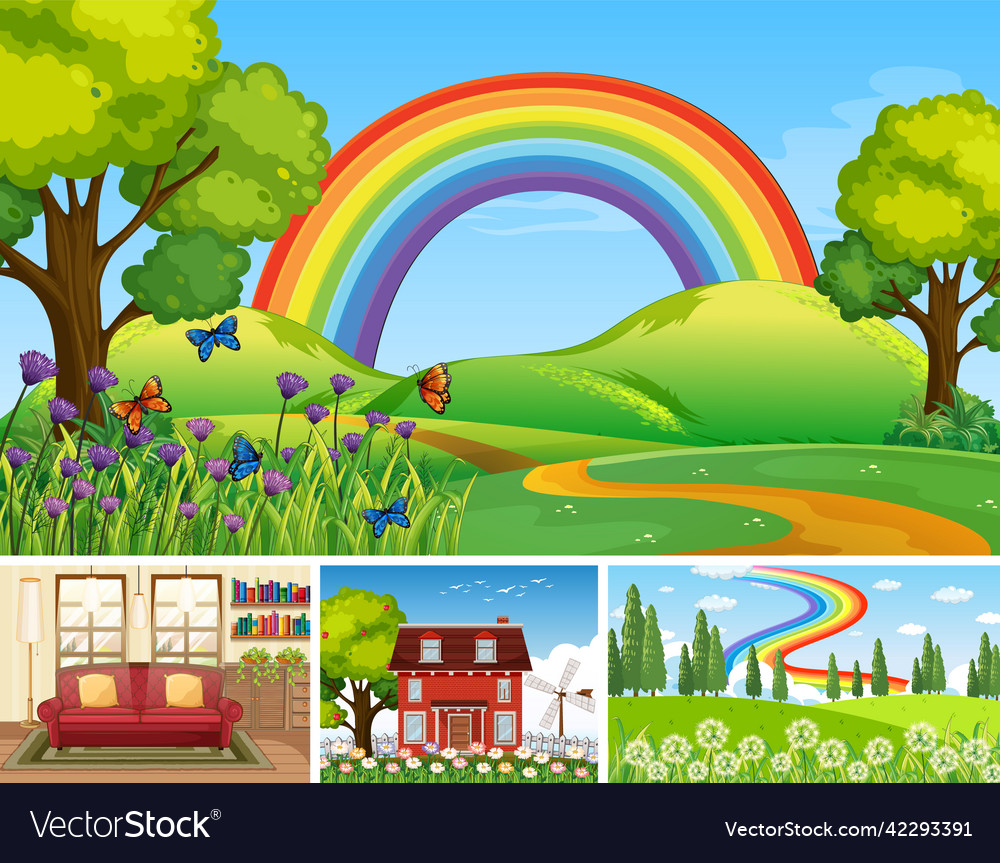 ngàn ánh sáo
ngàn ánh sáo
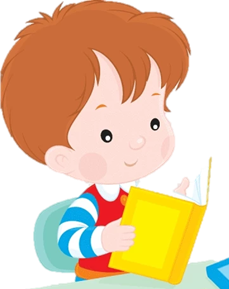 luyện kiếm
xén tóc
Lưu ý khi trình bày
Lưu ý khi trình bày
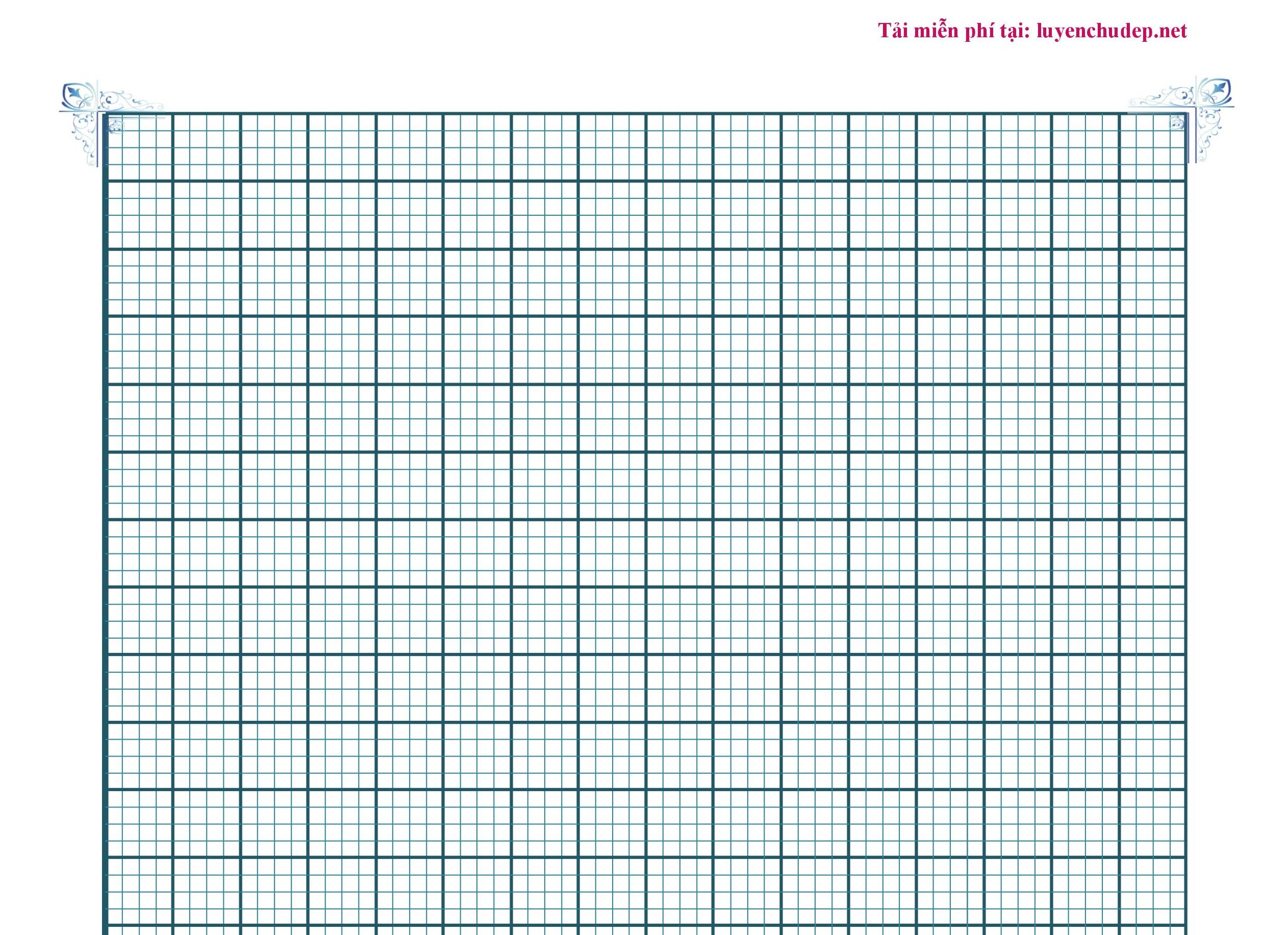 Chuyện xây nhà
Xén tóc thuê cây ổi
Mở cửa hiệu thời trang
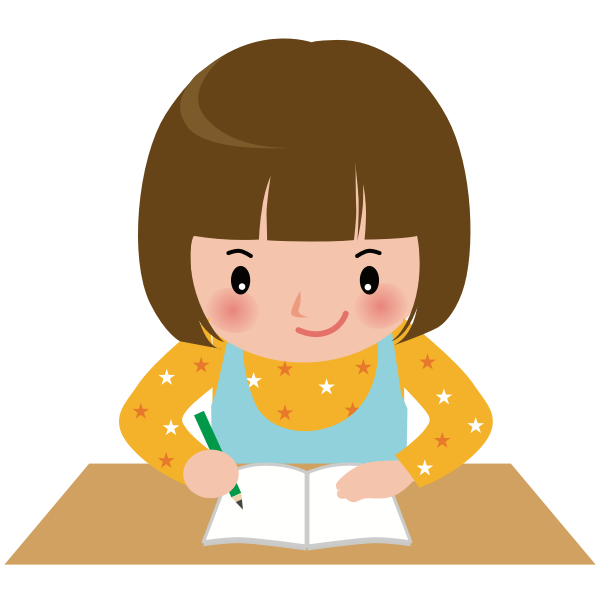 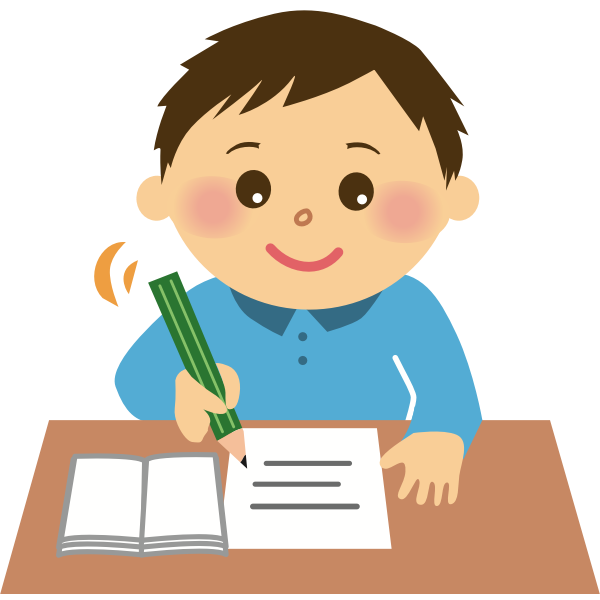 Lùi vào 
3 ô
Lưu ý tư thế ngồi viết
Thẳng lưng
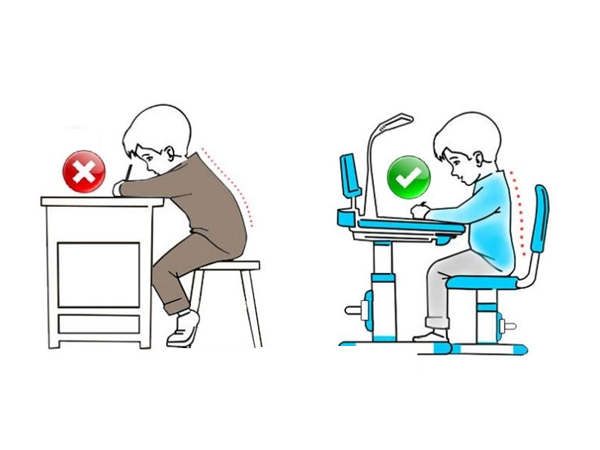 Khoảng cách từ mắt đến vở 25 – 30cm
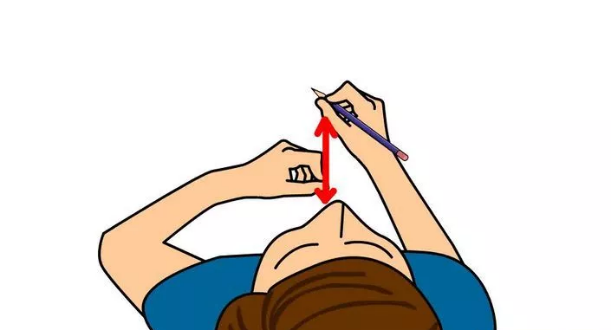 Chân đặt đúng vị trí
1 tay giữ trang vở
1 tay cầm viết
Tiêu chí đánh giá
Tiêu chí đánh giá
1. Sai không quá 5 lỗi
2. Chữ viết rõ ràng, sạch đẹp
3. Trình bày đúng hình thức
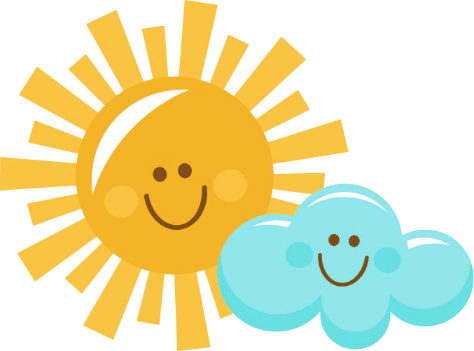 Thực hành
2. Tìm từ ngữ chưa đúng chính tả và viết lại vào vở cho đúng:
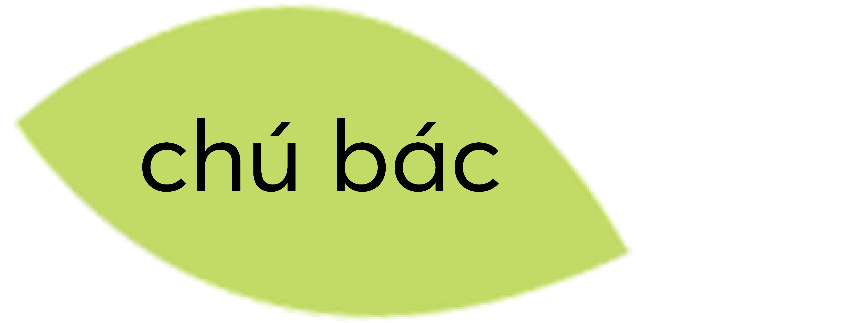 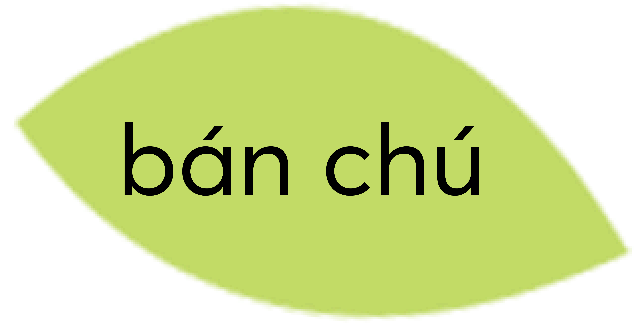 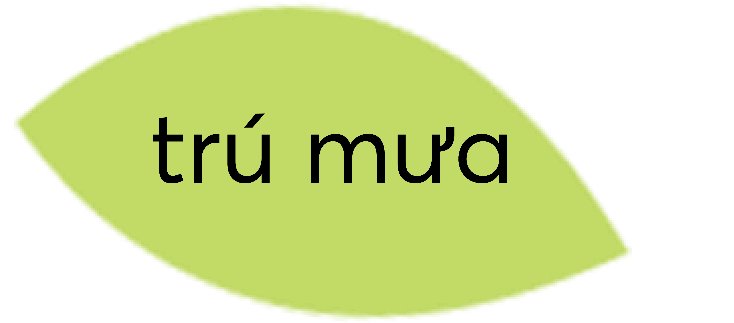 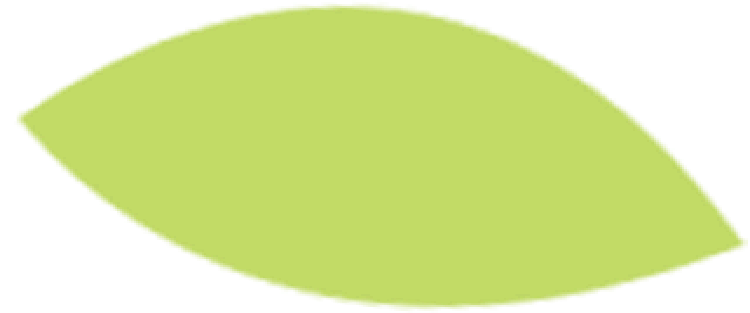 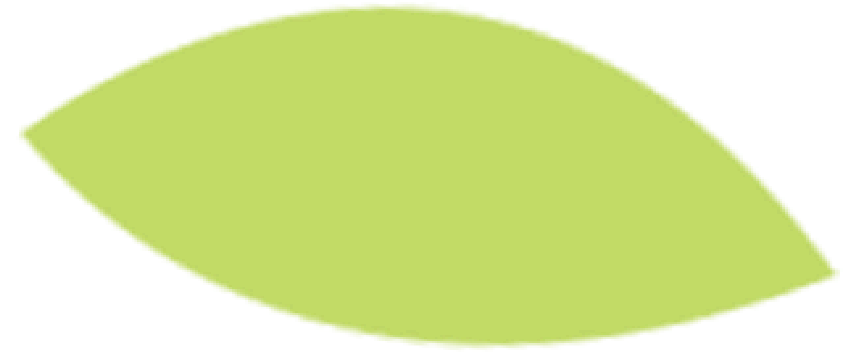 bán trú
câu chuyện
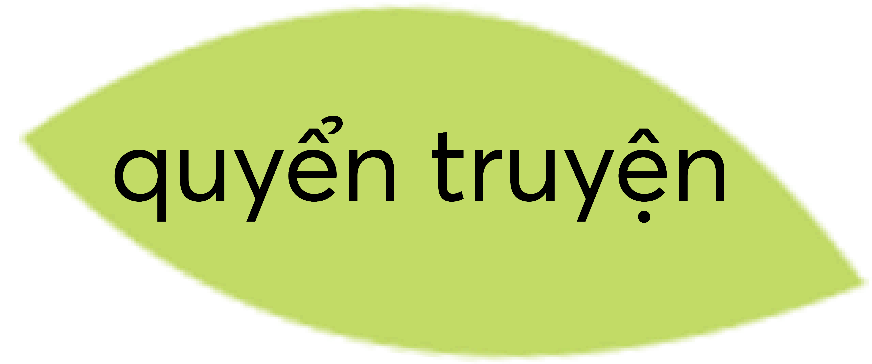 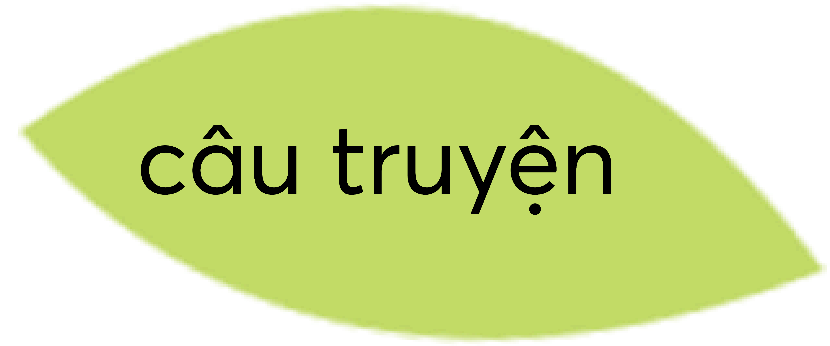 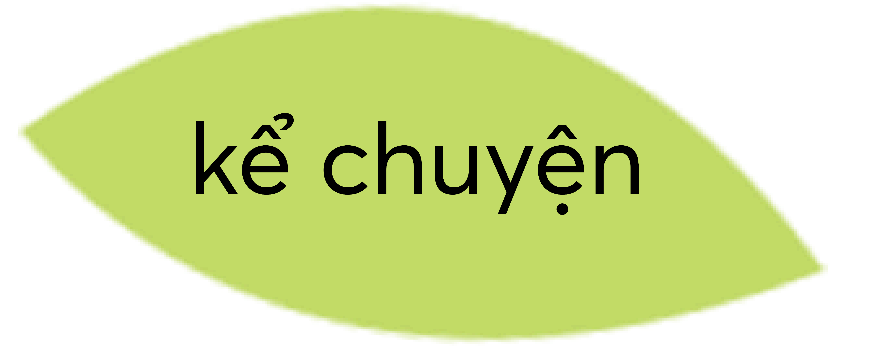 Chọn chữ hoặc vần thích hợp 
	với mỗi
a. Chữ r, d hoặc chữ gi.
Cánh đồng mới gặt
Lúa thoảng mùi thơm
Úa vàng cọng  rơm
Cùng  diều theo  gió.
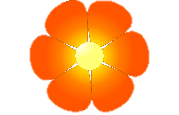 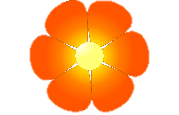 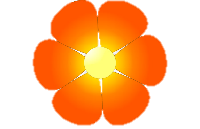 b. Vần iên hoặc vần iêng và thêm dấu thanh (nếu cần)
Một đàn kiến   nhỏ
Vui vẻ khiêng mồi
Chiều nghiêng bóng nắng
Mây hiền  lành trôi.
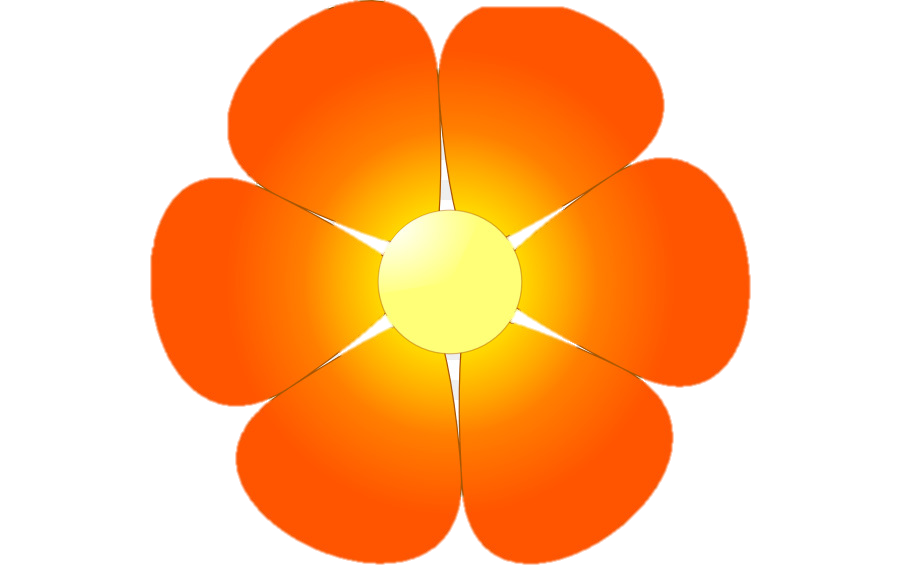 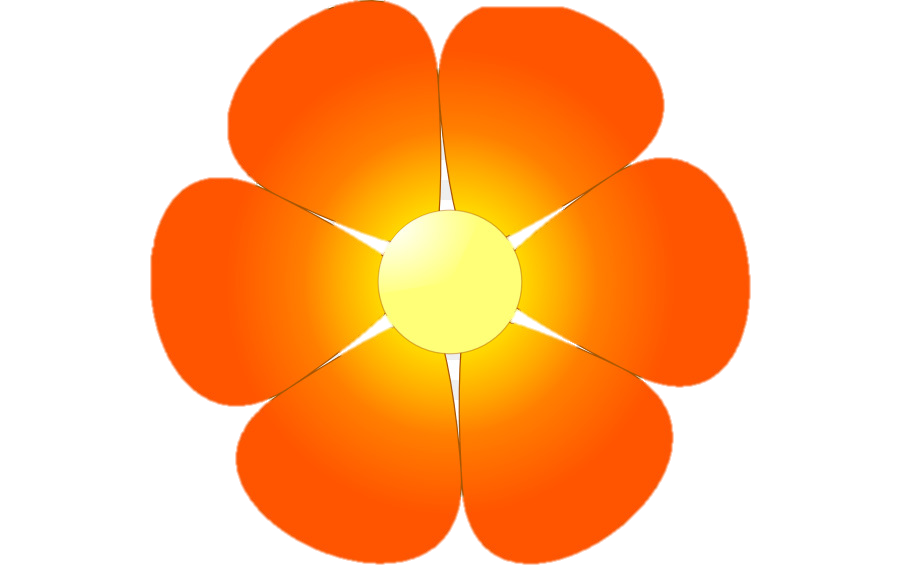 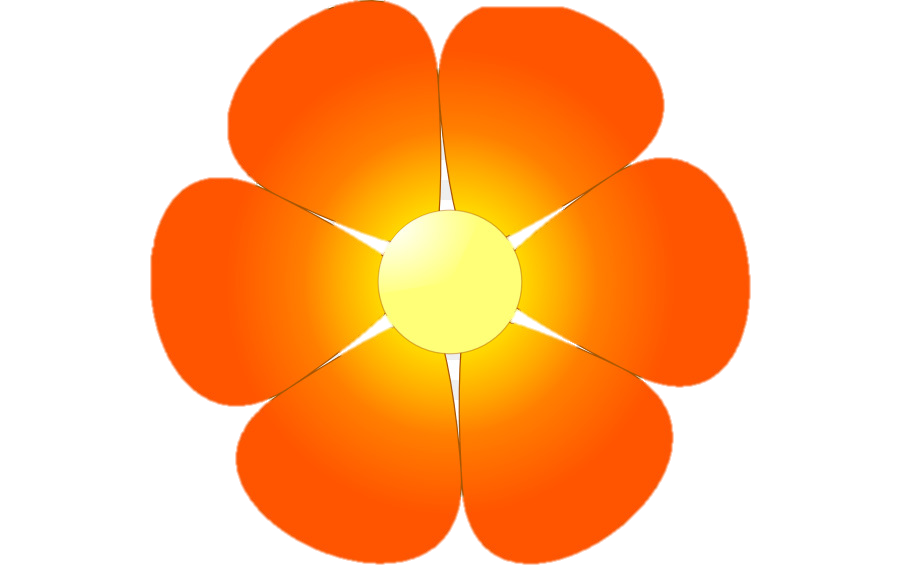 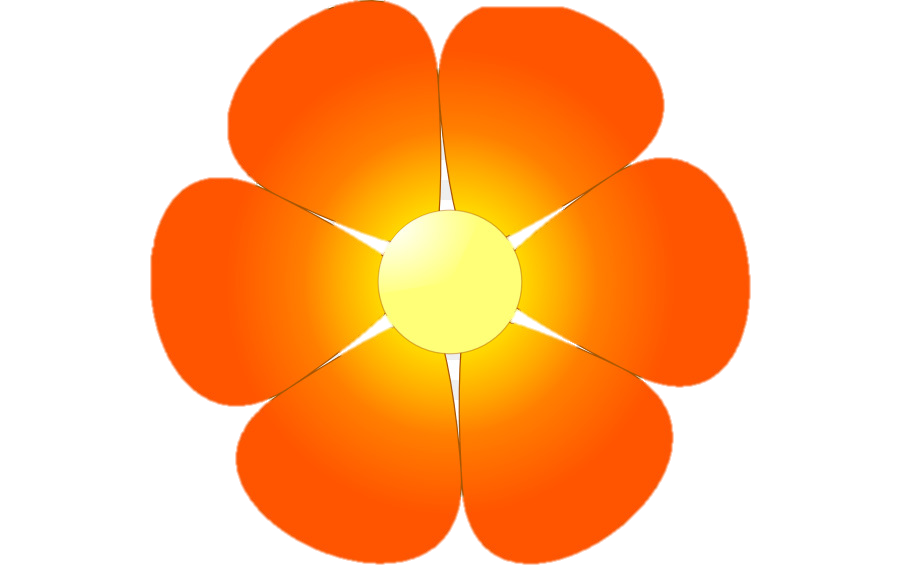 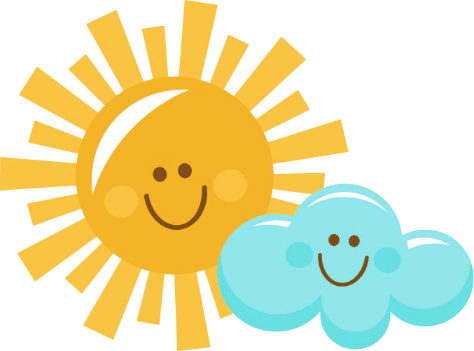 Củng cố
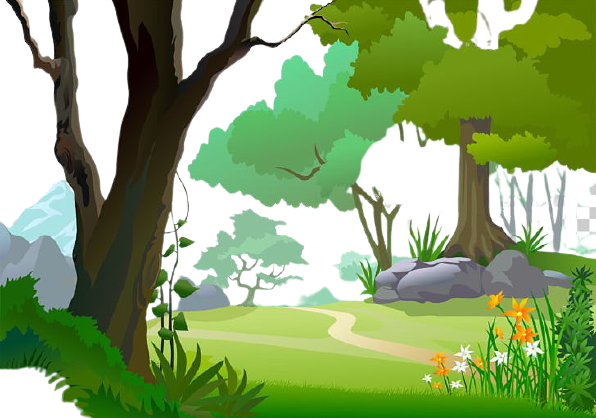 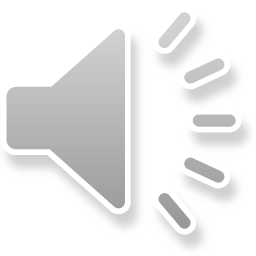 SÓC NÂU NHẶT HẠT DẺ
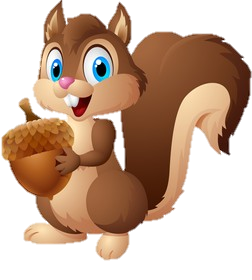 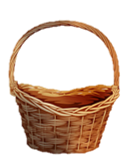 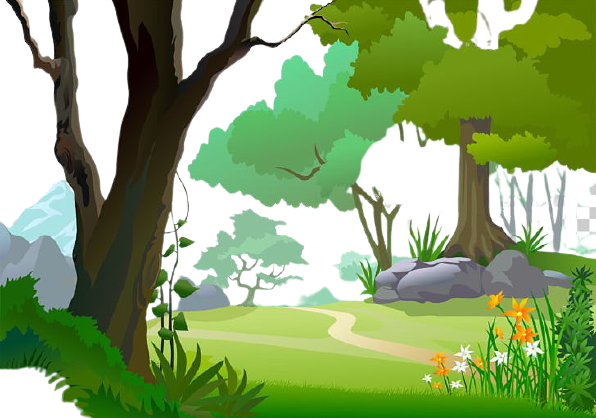 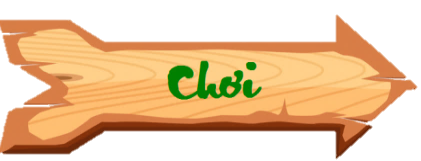 SÓC NÂU NHẶT HẠT DẺ
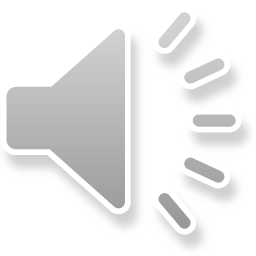 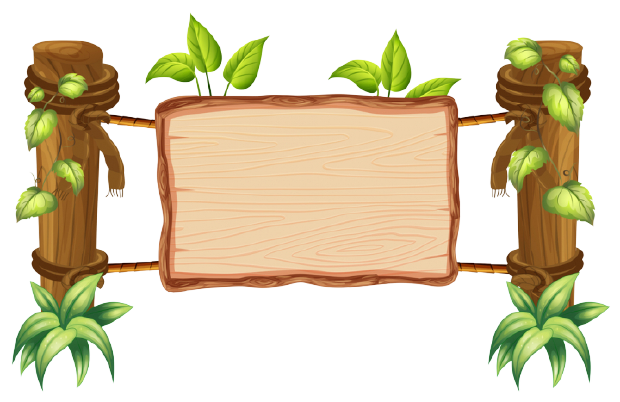 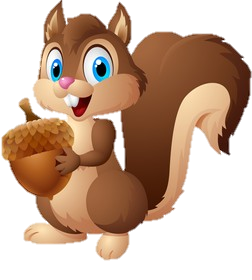 Chú Sóc Nâu đang cố gắng nhặt những hạt dẻ để mang về tổ. Các em hãy giúp đỡ chú Sóc Nâu bằng cách trả lời đúng các câu hỏi nhé!
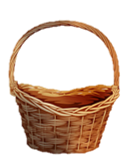 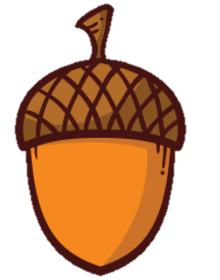 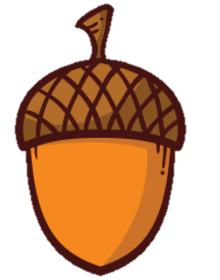 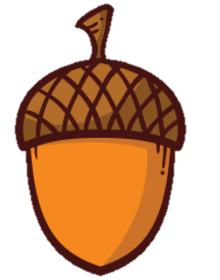 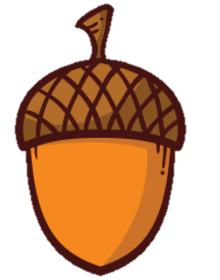 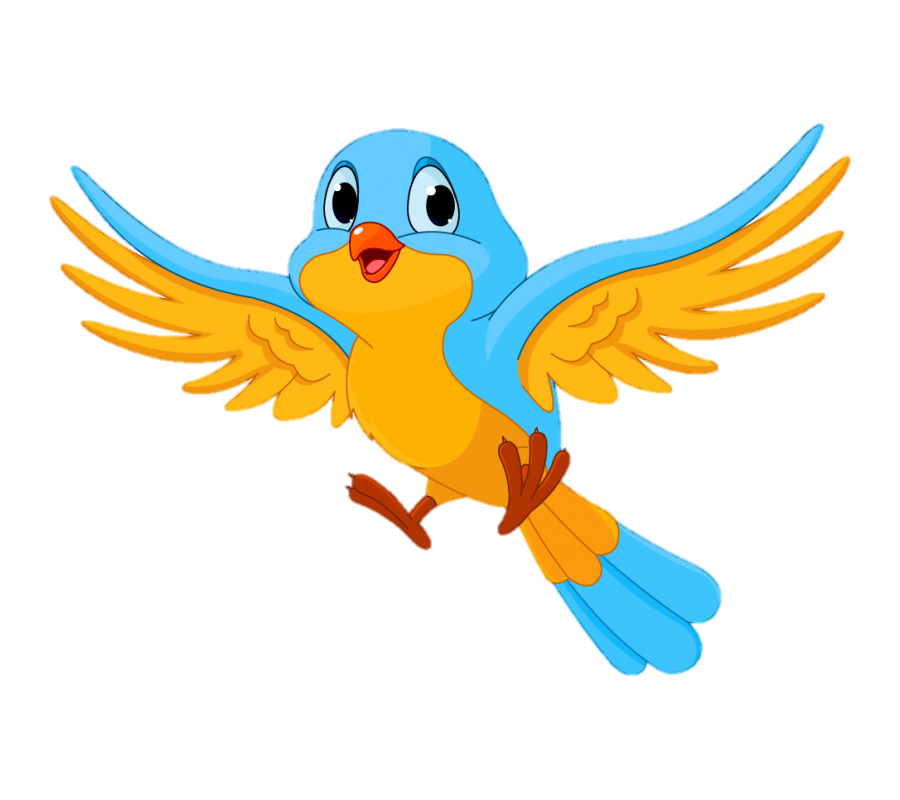 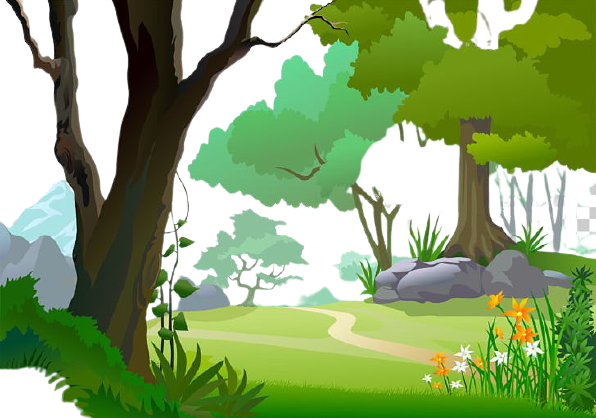 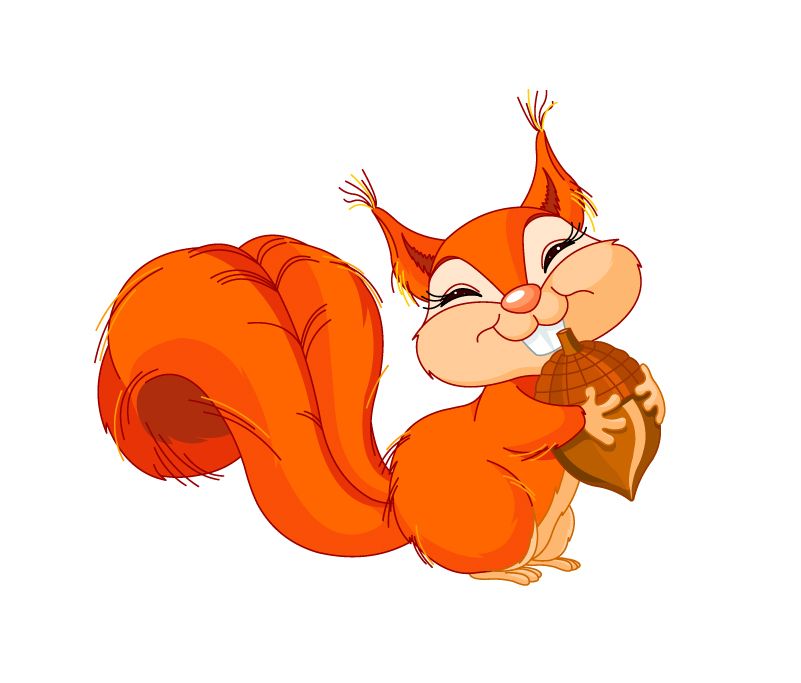 Mẹ  .....a đồng cấy lúa.
A. gi
B. d
C. r
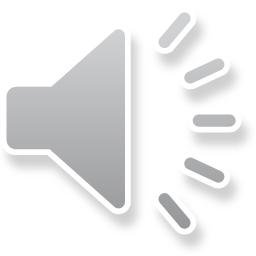 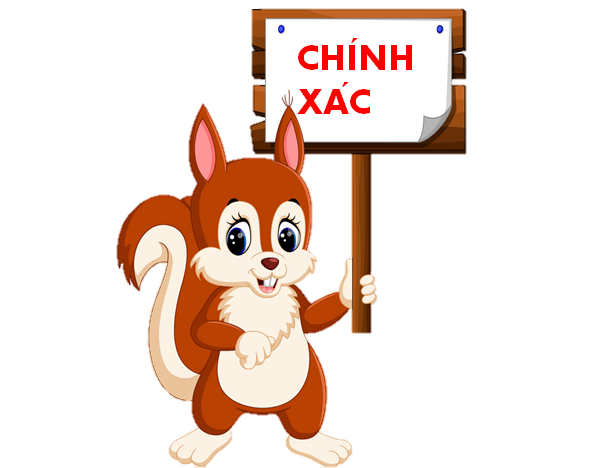 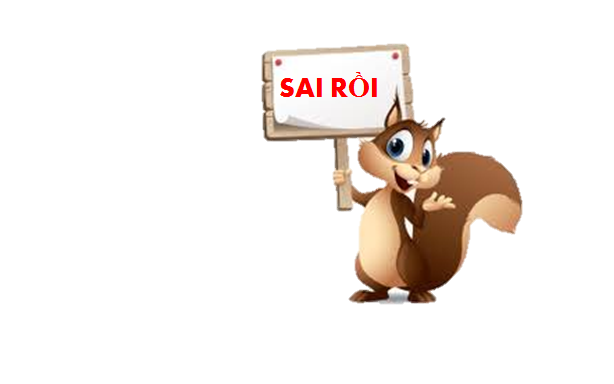 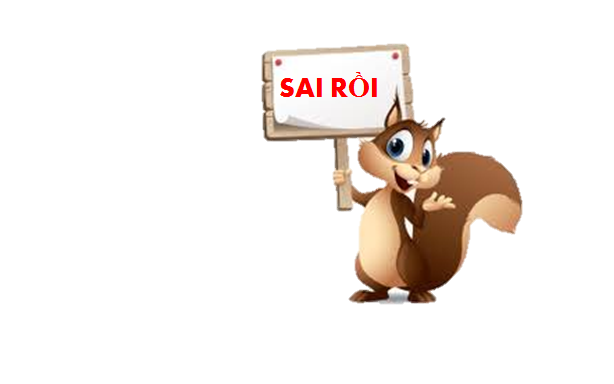 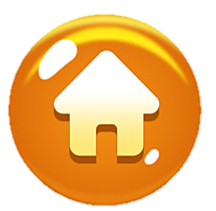 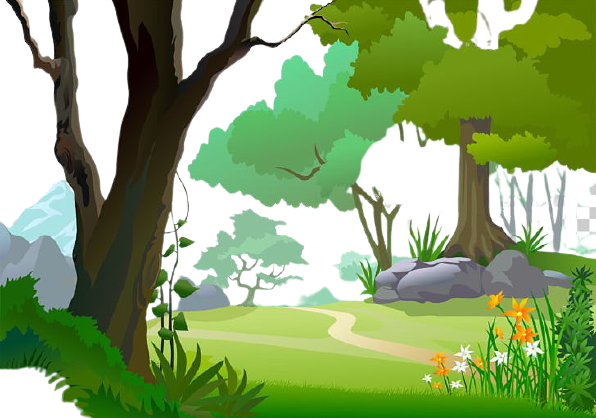 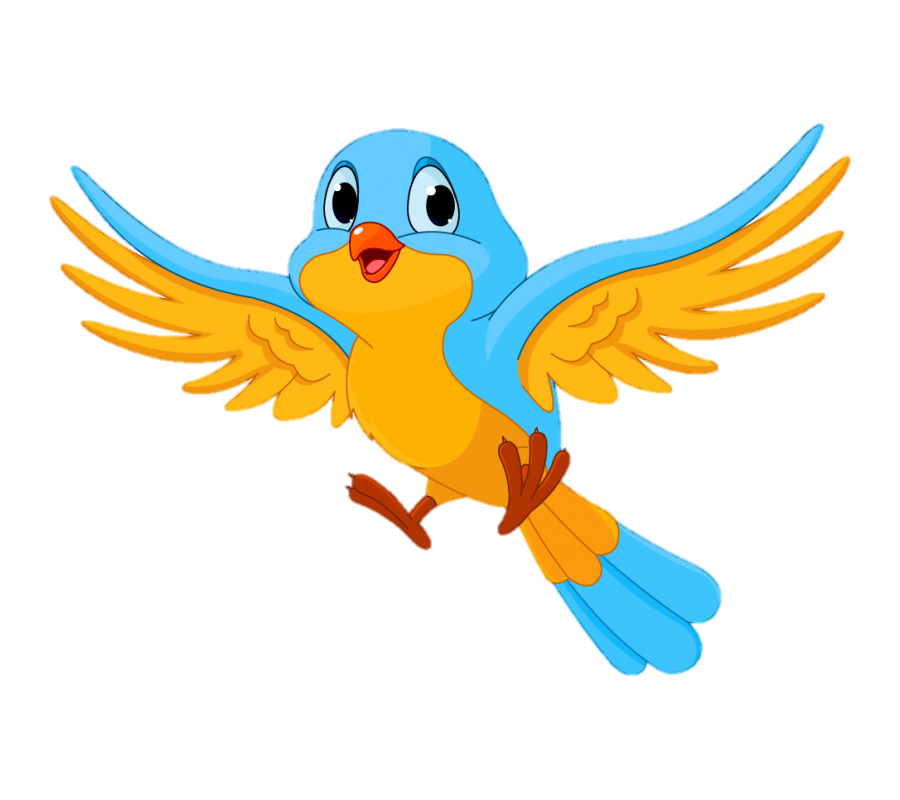 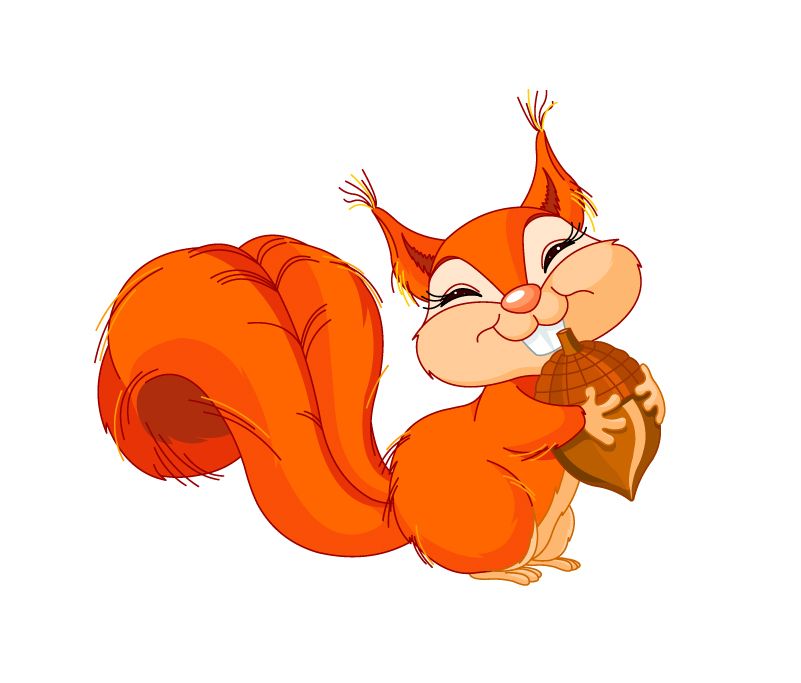 Mùa hè, cả nhà cùng đi b.......
A. iên
B. iêm
C.iêng
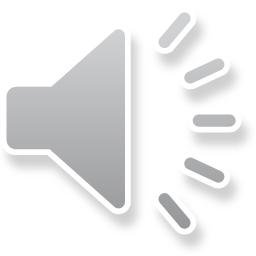 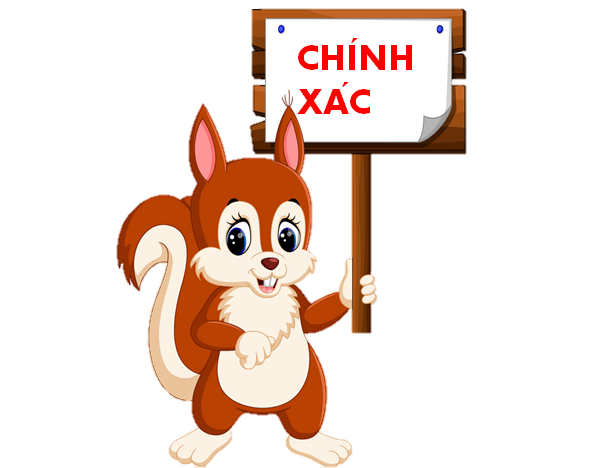 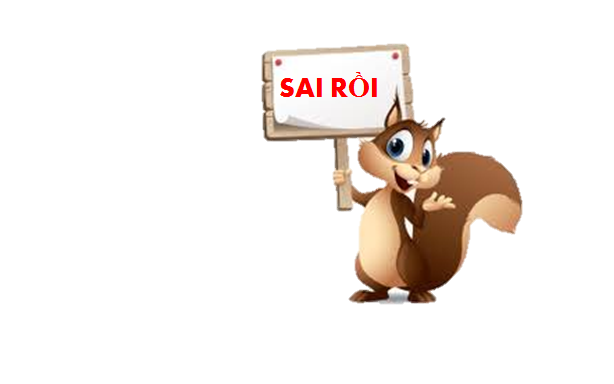 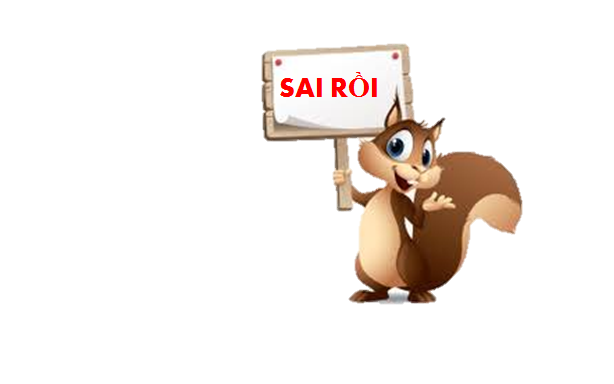 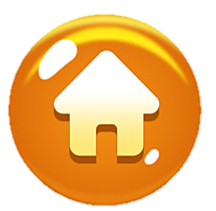 Tạm biệt